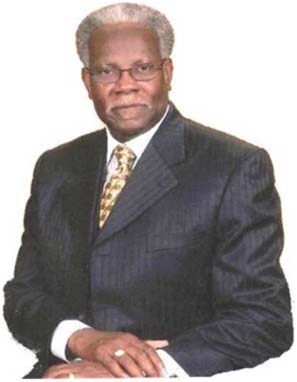 CMBSC Sesquicentennial Celebration
Dr. C. Dennis Edwards I, President
“150 Years Raising Our Ebenezer”
THEME: 1 Samuel 7:12
Committee members
Extended-Committee members
Extended-Committee members continued
Use:   #150cmbsc
Overview
Sunday night—Musical 				Greater 2nd Baptist
Monday—Auxiliary Communique 			Programmed Items
Monday Night—Banquet 				Embassy Suites
Tuesday—Auxiliary Communique 			Programmed Items
Tuesday night—Presidents address 		Dr. C. Dennis Edwards, I
Wednesday morning—breakfast 			St. John Baptist Church
Use:   #150cmbsc
Highlights of celebration
President’s address
Time capsule
Musical
Banquet
Breakfast
Souvenir Book
update Historical record
Promotion Agenda (Advertisement)
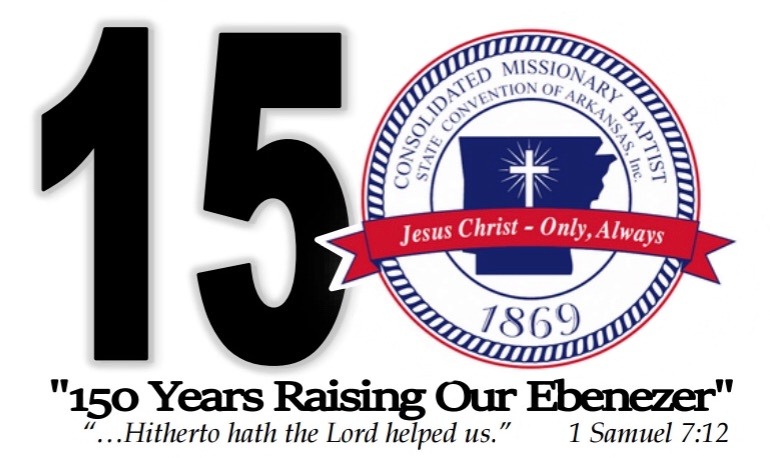 Use:   #150cmbsc
Part II
More detailed information will be presented in the Parent Body board meeting this afternoon
1:00 pm
Website: www.cmbsc29.org
Music & Entertainment
Place for Musical
Recording Artist
Local Talent
Meet and greet
Music for daily sessions
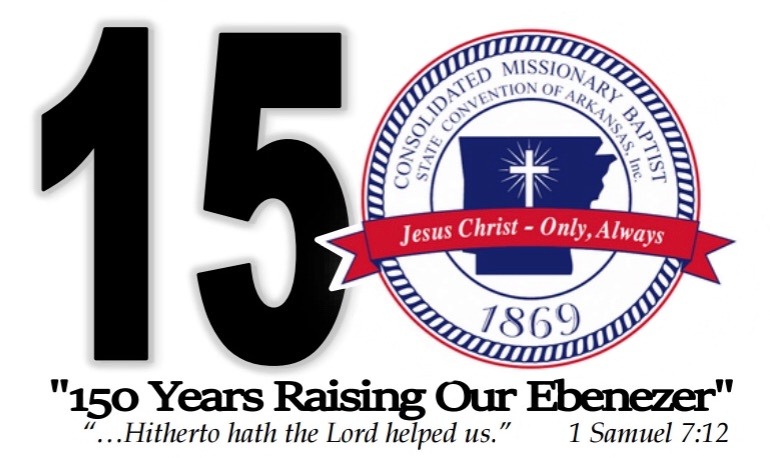 Henry Parker/Kenneth Harris, Presenter
Banquet & Breakfast
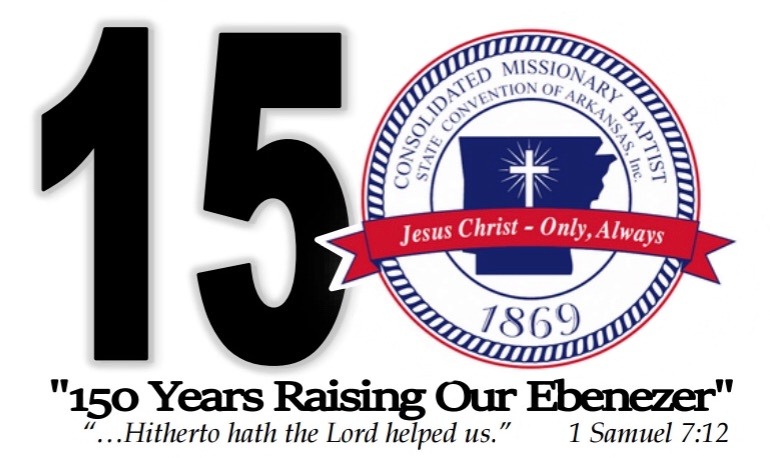 Place
Parking
Program
Madeline Hughes, Executive Chairperson-Presenter
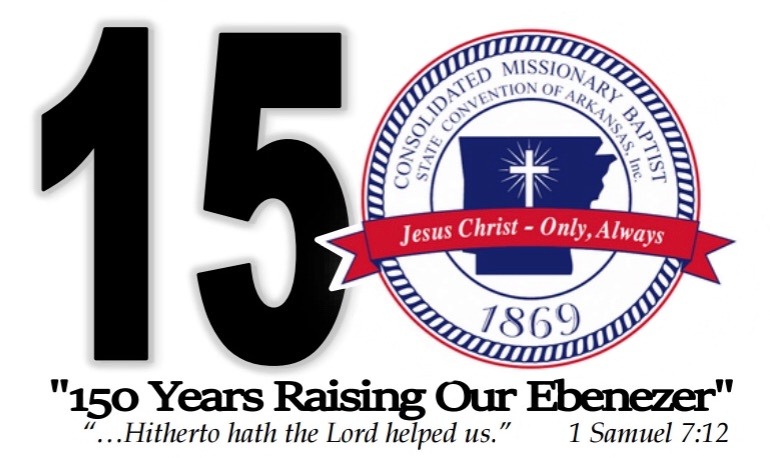 Souvenir Book
Ad Dimensions and Cost
Method of submission (Formats)
Solicitation Methods
Deadlines
Patricia Blake, Presenter
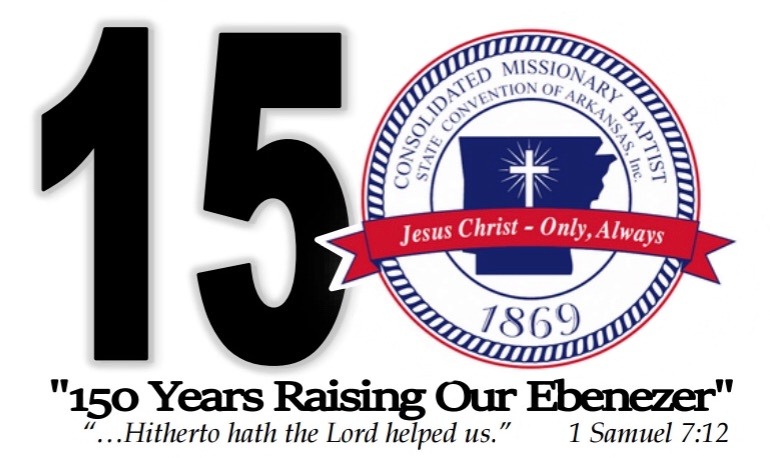 History
Living Legends’ award
 picture presentation with captions
 Historical summary for souvenir Book
Time Capsule (Record of this historical event)
Belinda Joshaway, Presenter
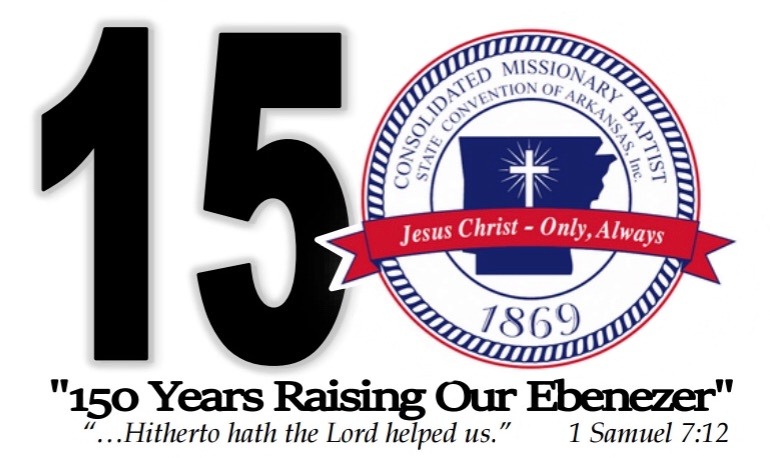 Promotion plan
Video clips of living legends
Cumulus Radio Station Group
Press releases for news outlets
Text updates & Website postings
Bryant Whitted, Executive VP-Presenter
Ticket Price
Musical				$
Banquet				$     
Package Deal			$   
Projected Revenue		$
Website: www.cmbsc29.org
[Speaker Notes: Break Even Cost 700                    $                       47.22 
 $      33,057.22 

Break Even Cost 450                    $                       68.53 
 $      30,837.22]
“150 Years Raising Our Ebenezer”Let us celebrate our great god
“…Hitherto hath the lord helped us” — 1 Samuel 7:12